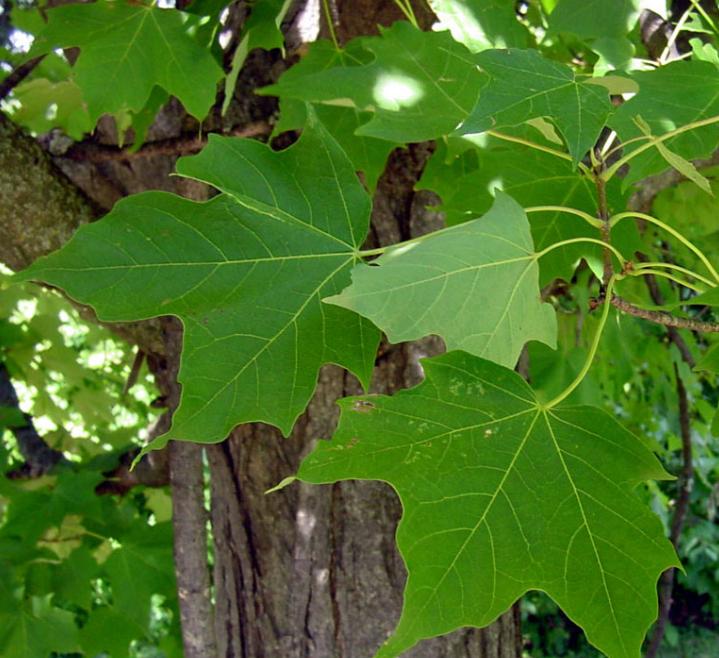 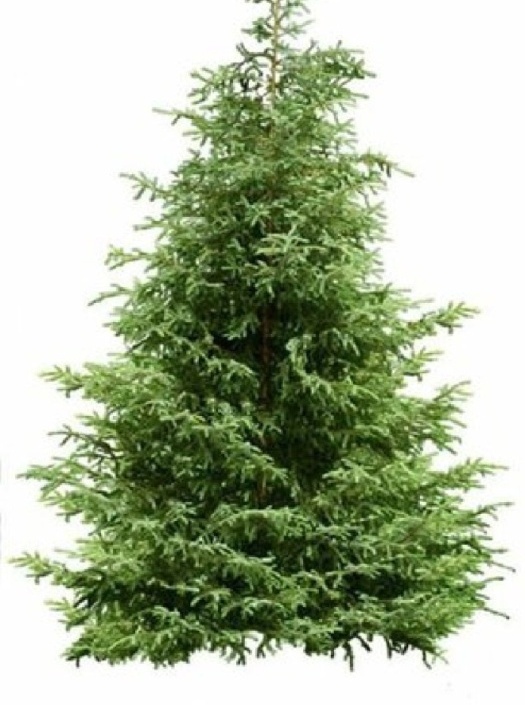 Лиственные
Травы
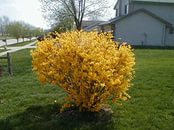 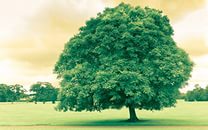 Хвойные
Кустарники
Деревья
Лягушка, жираф, сокол, стрекоза, муравей
Какие бывают животные.
Насекомые
Рыбы
Птицы
Звери
Насекомые.
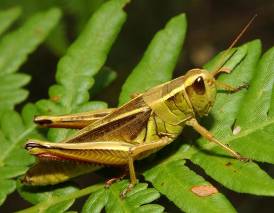 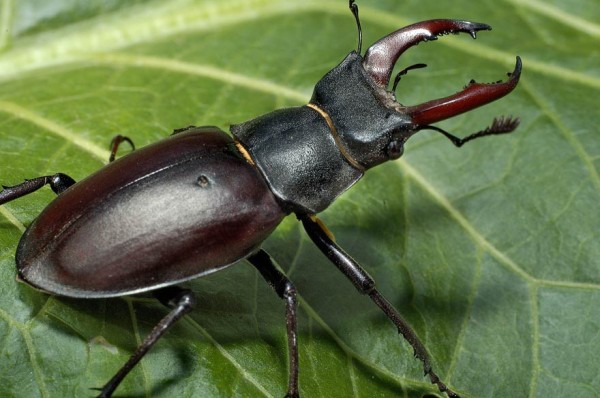 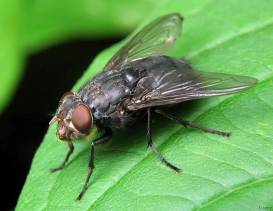 Чем рыбы отличаются от других животных?
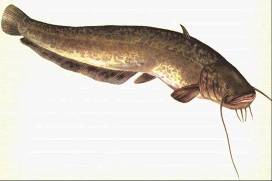 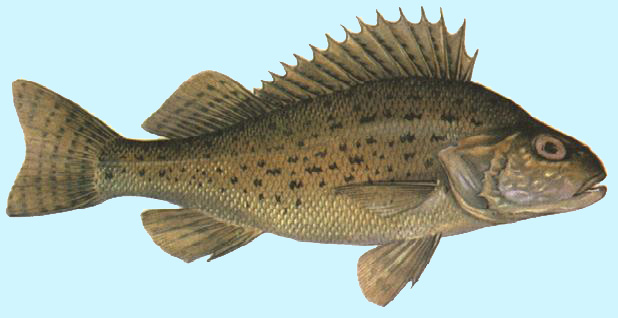 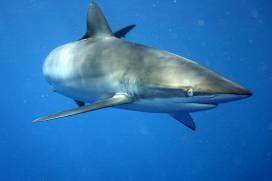 Что отличает птиц от всех остальных животных?
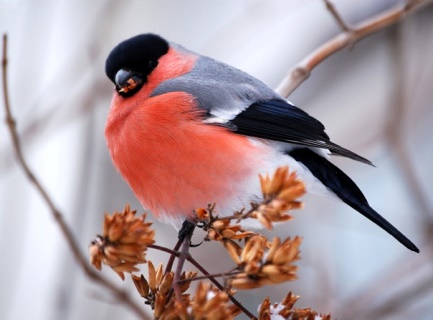 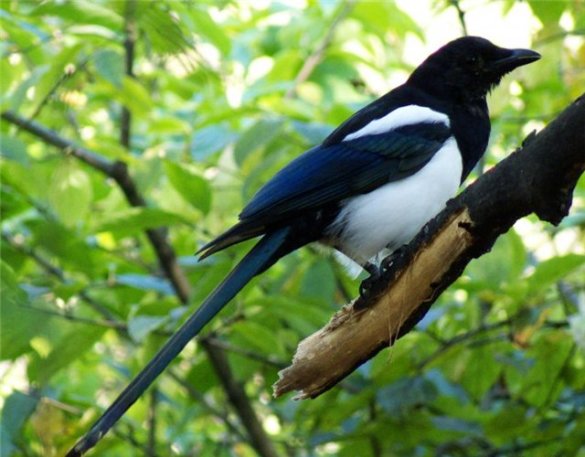 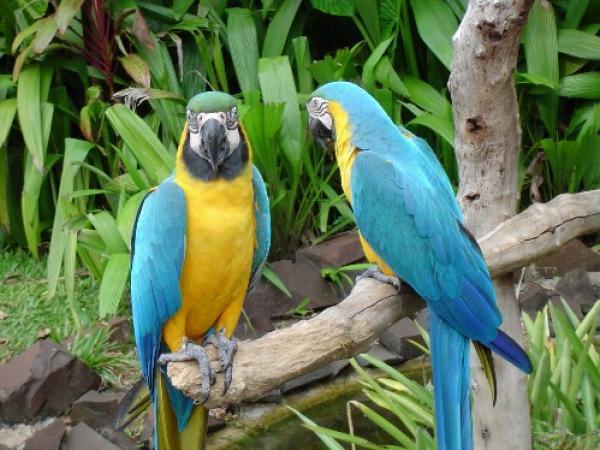 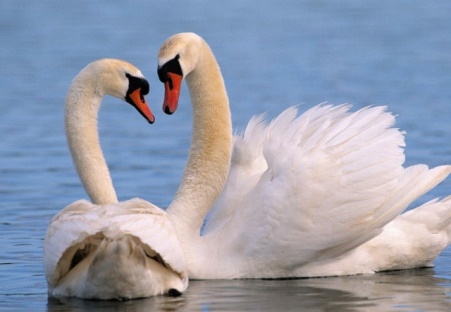 Назови этих животных. К какой группе их можно отнести?
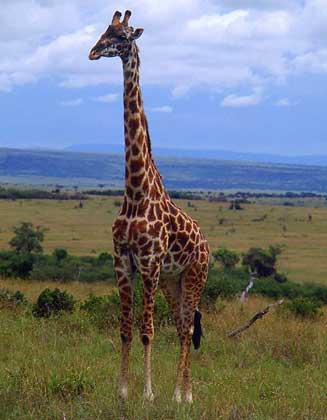 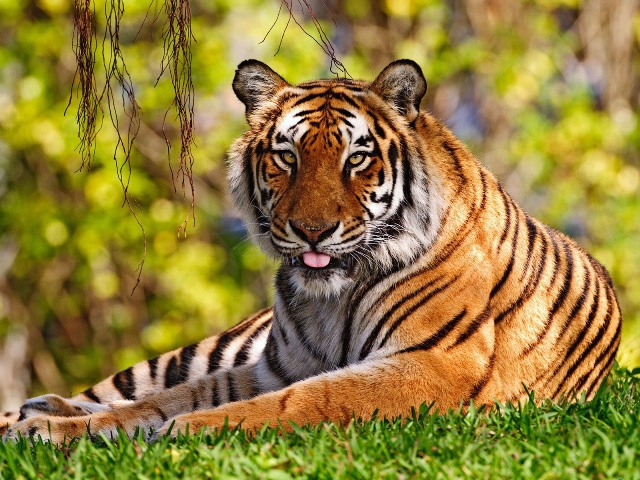 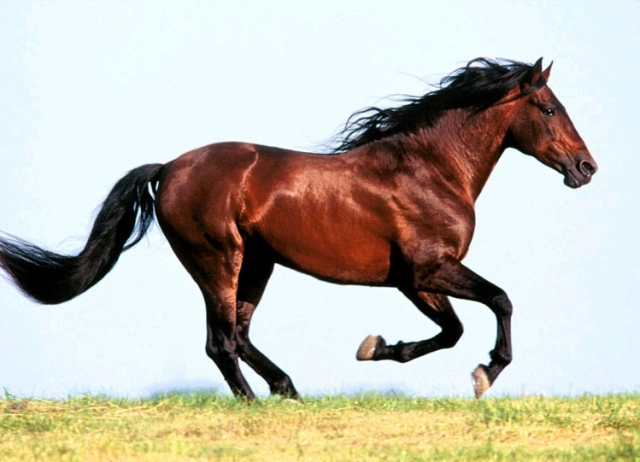 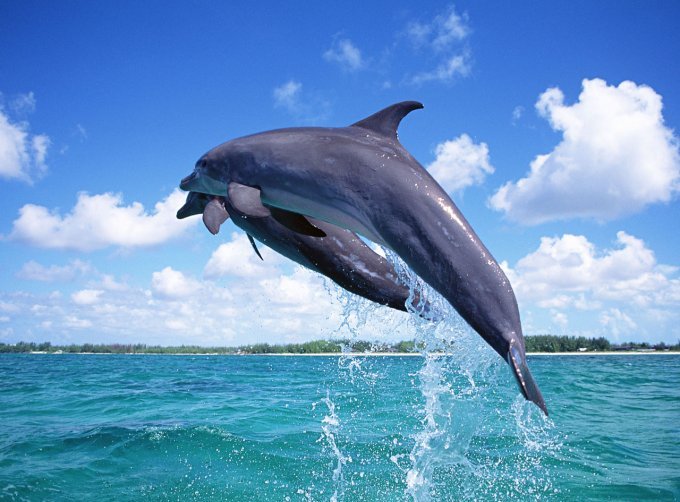 Что объединяет этих животных?
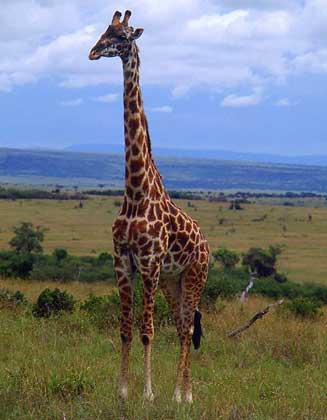 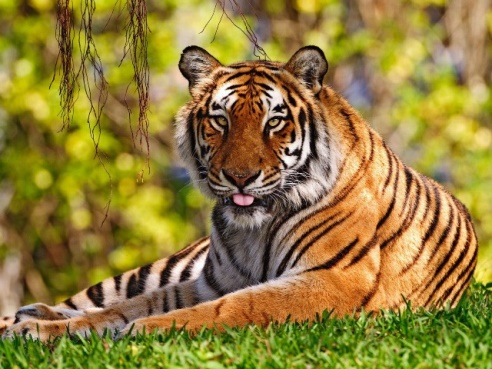 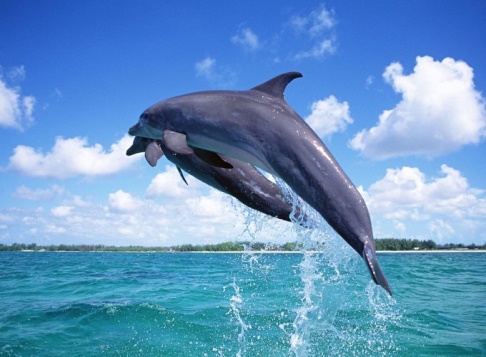 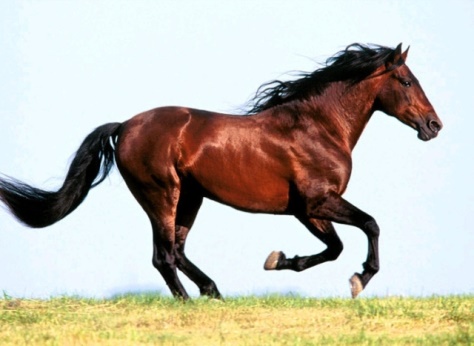 Группы животных
Физминутка
Земноводные
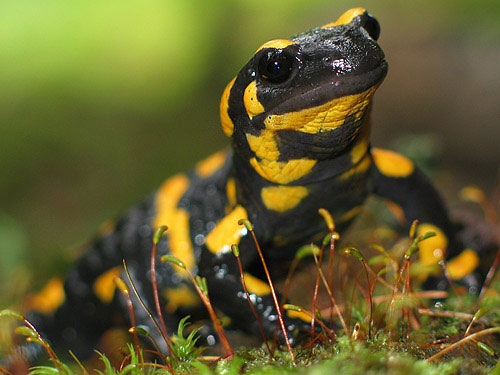 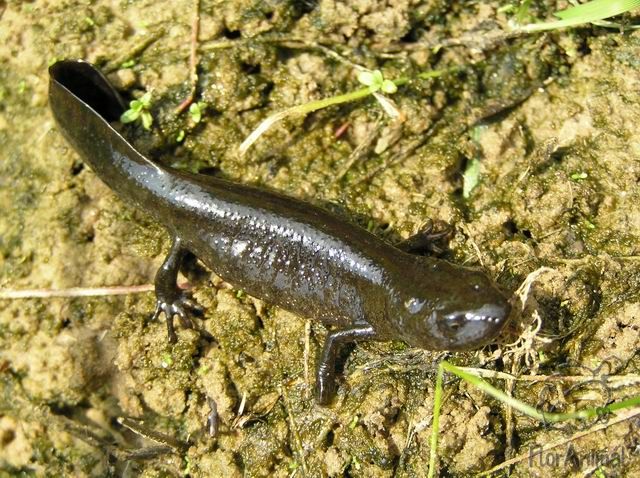 Тритон
Саламандра
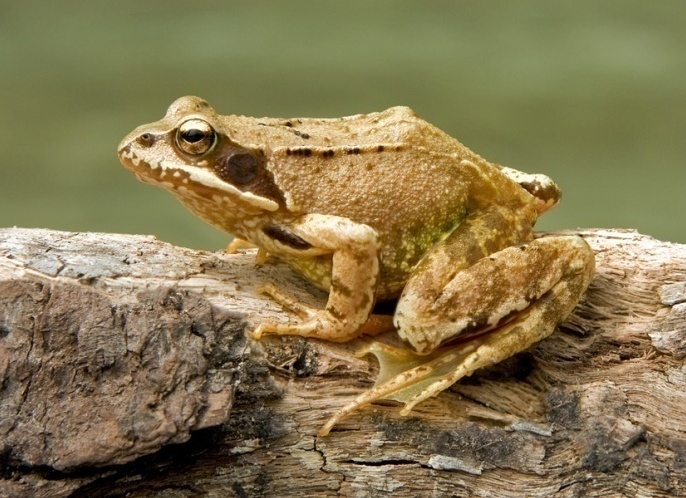 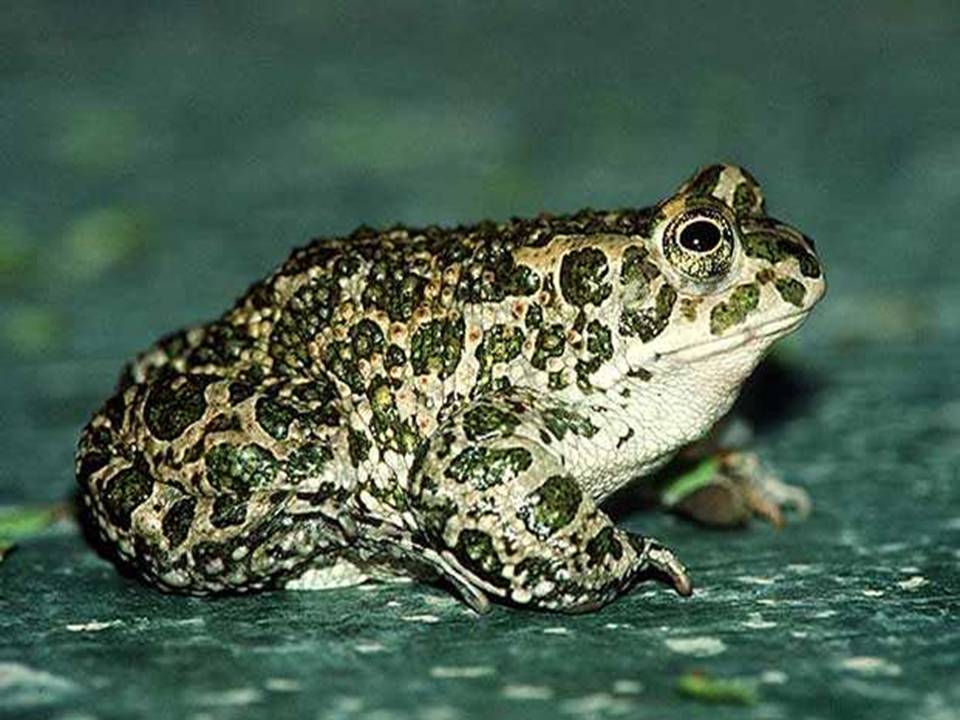 Жаба
Лягушка
Пресмыкающиеся
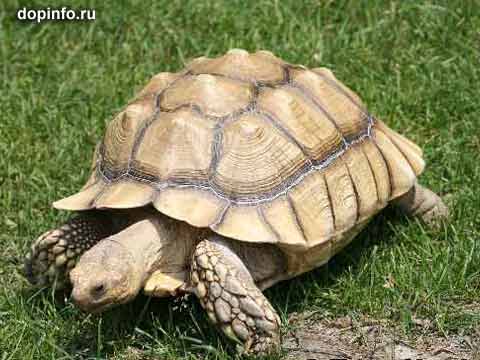 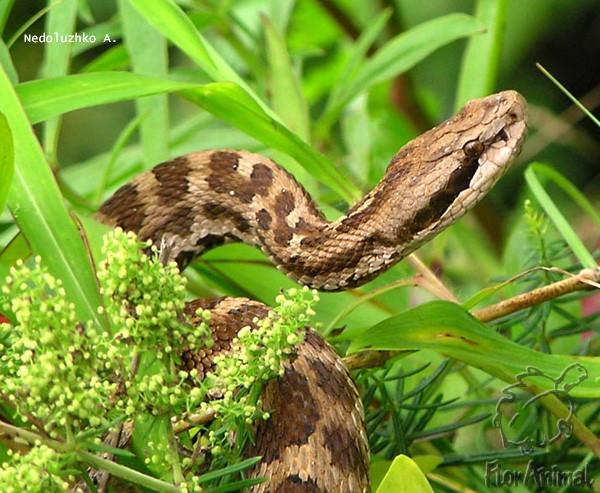 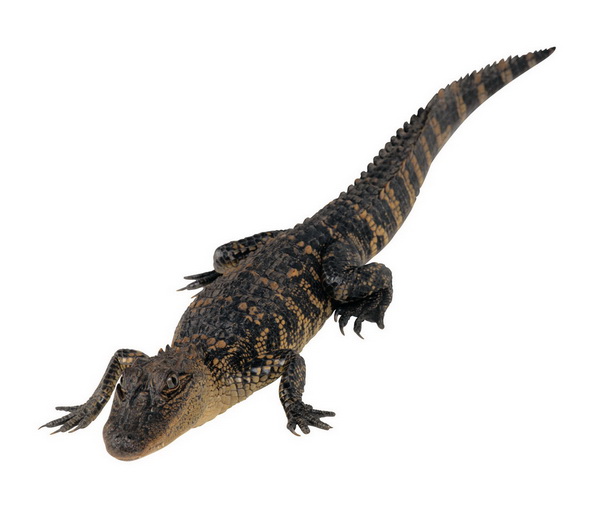 Черепаха
Змея
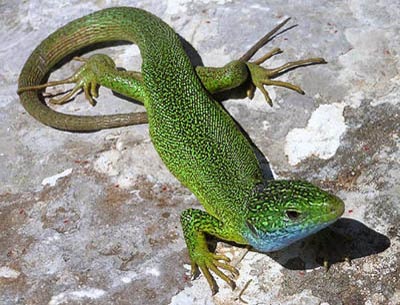 Крокодил
Ящерица
Группы животных
Окунь, шмель, снегирь, сом, жираф, муравей, ёж, сова.
Животные
Дикие
Домашние
Животные
Травоядные
Всеядные
Хищные
Интересные факты из жизни животных
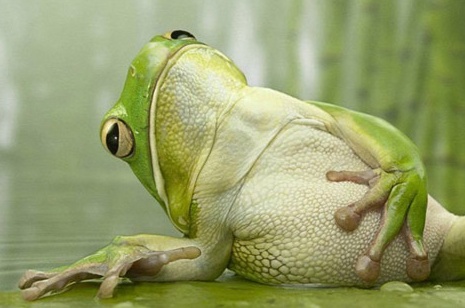 Клещ
Клещи живут без еды до 8 лет. Но это ещё что! Учёные поставили над ними просто чудовищный эксперимент -20 представителей этого вида поместили в вакуум и 30 минут воздействовали на них пучком вредоносных электромагнитных лучей. После этого все испытуемые прожили ещё 2 дня.
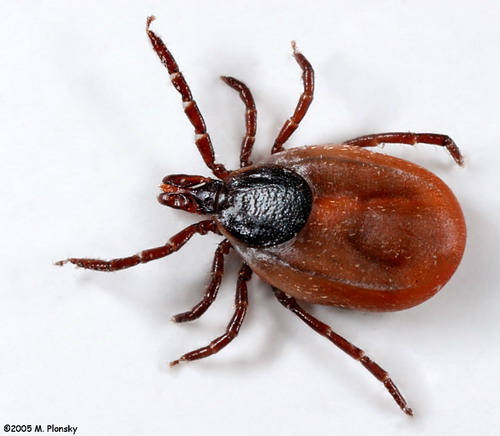 Тихоходка
Микроскопические беспозвоночные способны несколько минут обитать в открытом космосе. Они выживают при температуре -71 градус. Лишённое влаги, тело тихоходки принимает форму бочонка, конечности втягиваются. Засохшую малышку капля воды может разбудить даже через 100 лет!
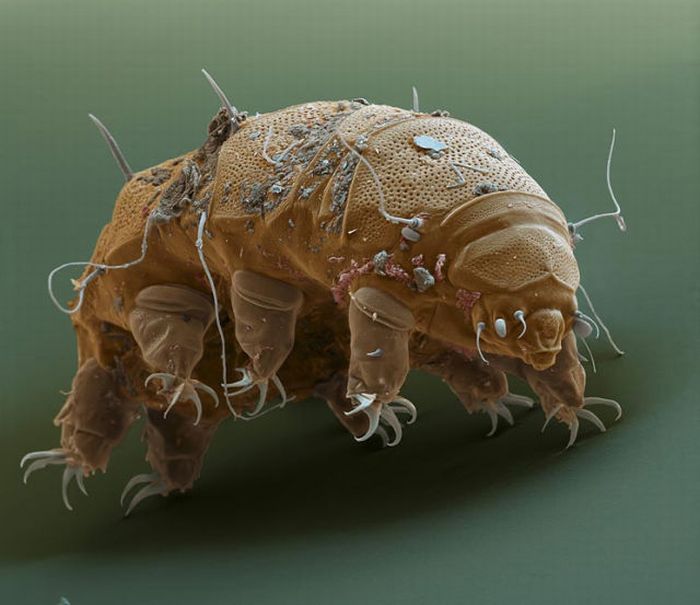 Гидра
Это существо обладает способностью регенерироваться из самых маленьких кусочков.Разрезав её, получите массу новеньких гидр.
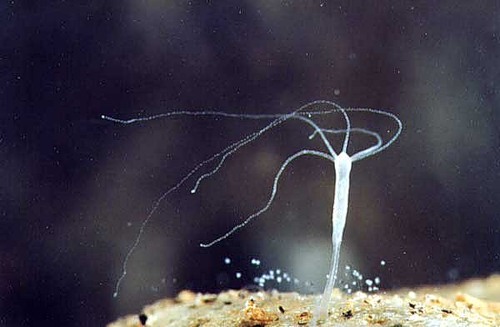 Таракан
Экспериментально подтверждено: тараканы могут жить без головы несколько недель, после чего умирают... от голода. Вообще без пищи они живут до 30 дней. Могут прекратить дыхание на 45 минут.
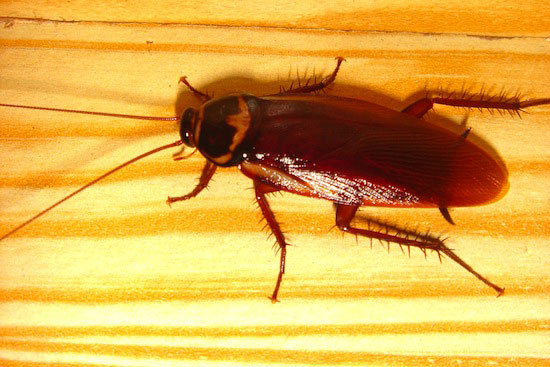 Сом
Эта бесчешуйчатая рыба питается даже тиной. К тому же она чрезвычайно живуча. Среди аквариумистов недаром ходит байка, что сомик, выпрыгнув из аквариума, способен высохнуть почти до состояния воблы, а потом, попав в родную водную стихию, ожить.
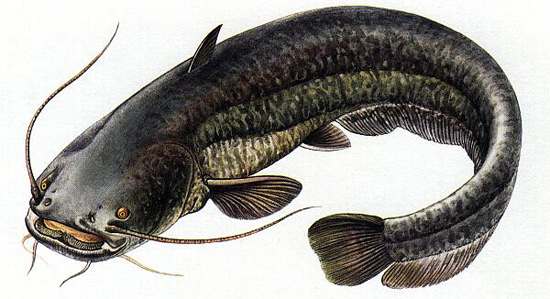 Тритон
Имеет просто невероятную способность к регенерации - восстановлению потерянных частей тела. Причём отрастают у него не только хвост,   но и лапы, и даже глаза. Эксперименты учёных показали: глаза тритона восстанавливаются за 9 месяцев, лапы и хвост - за 4.
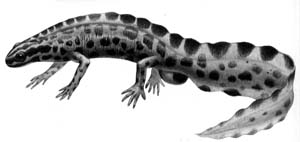 Болотная черепаха
Панцирь её выдерживает вес до 2 тонн, что в 200 раз больше веса самого животного. Черепашка дышит обычным воздухом, но способна продержаться под водой, не всплывая, до 2 суток. Зверушка настолько неприхотлива, что готова выдержать 5 (!) лет без еды!
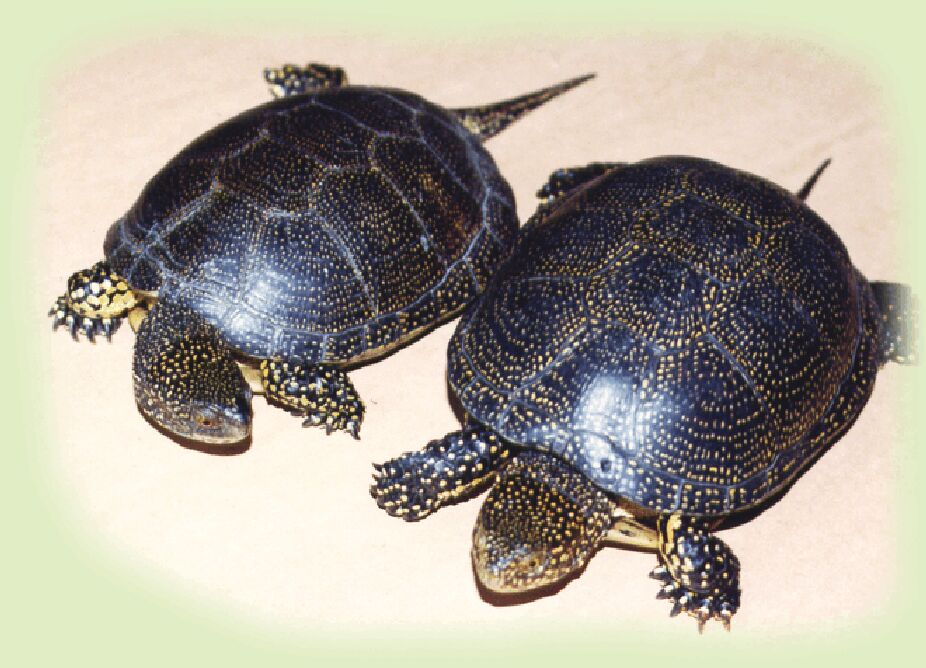 Койот
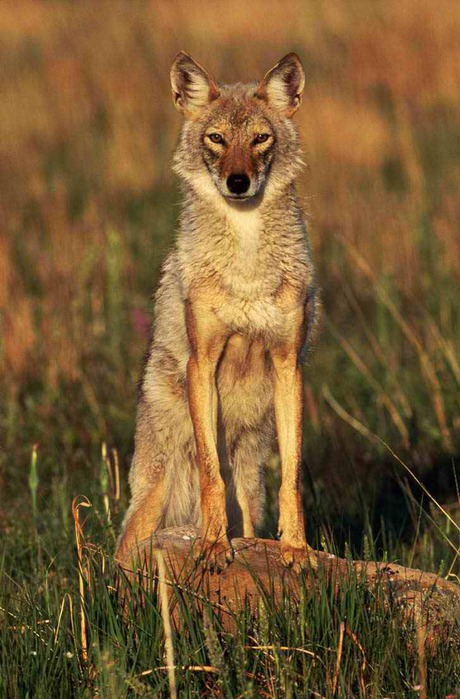 Это животное способно отличить вооружённого человека от безоружного. Готово есть всё - даже бельевые верёвки. А ещё койоты такие гибкие, что, когда одного из них сбила машина, двигавшаяся со скоростью 120 км в час, зверёк изогнулся и устроился между бампером и кузовом. Так он проехал 95 км, и лишь на заправке владельцы авто вытащили хитрюгу, у которого была лишь поцарапана лапка.
Пингвин
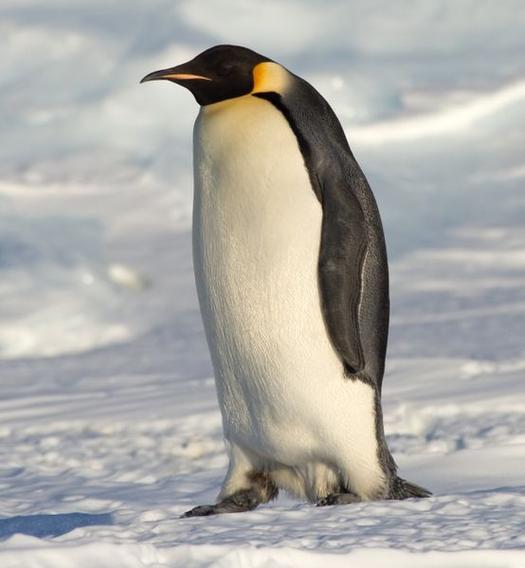 Самка императорского пингвина «рождает» яйцо и оставляет его на  попечение папаши. После чего самец высиживает  «сынка» 130  дней. В это  время  он  ничего не ест и не пьёт. Худеет, конечно, но выживает.
Коза
Эти животные часто довольствуются очень скудными пастбищами. Прекрасно лазают, могут пастись в местах, недоступных для другого скота. Если еды совсем нет, коза отрыгивает  содержимое своего желудка - рубец - и пережёвывает его снова.
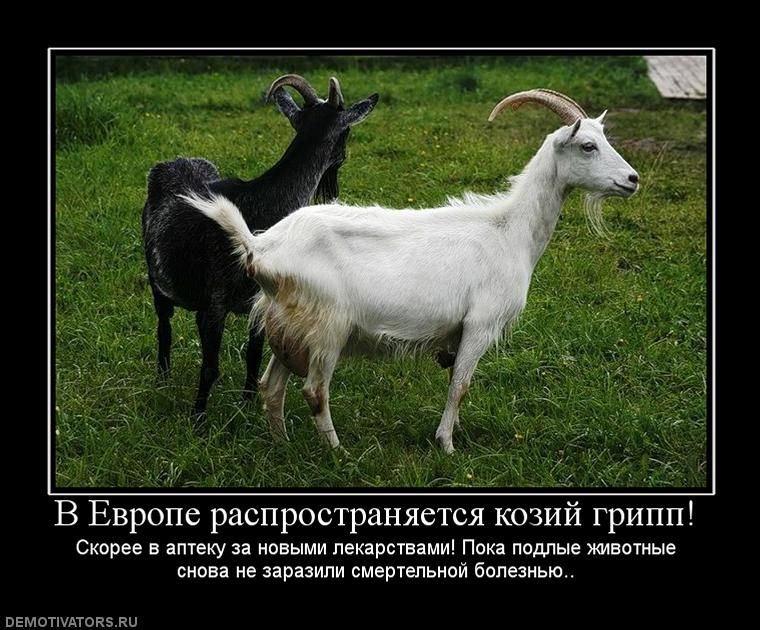 Верблюд
Верблюд в Сахаре может прожить без доступа к воде до 10 дней. Секрет в том, что верблюды не потеют. Верблюд настолько экономно расходует воду, что его помёт содержит жидкости в 7 раз меньше, чем помёт лошадей. Добравшись же до источника, он выпивает огромное количество воды. «Мировой рекорд» - 284 литра за раз!
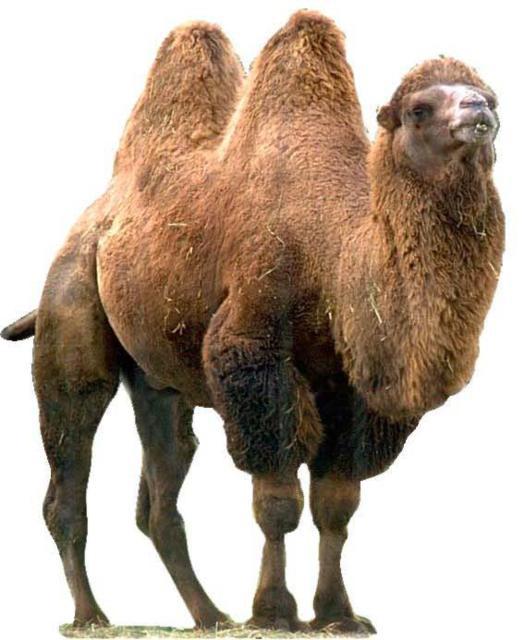 Используемые источники
1 и 13 слайды - фон  http://stigmata.ru/photo_report/photo/odessa/chalkboard-desktop-background-i7.jpg 
Фон для  2-12 слайдов  http://www.marvelsphoto.com/wp-content/uploads/2007/09/river-jungle.jpg 
Клещ  http://basik.ru/images/ticks/28.jpg 
Тихоходка http://tainy.net/wp-content/uploads/2010/09/tardigrades_03.jpg 
Гидра  http://img-fotki.yandex.ru/get/6005/nina1476.6/0_684c7_5e50cd54_L 
Таракан  http://www.fresher.ru/images8/shnobelevskaya-premiya-2011/8.jpg 
Сом  http://www.rybari.net/images/ryby/sumec_velky.jpg 
Тритон   http://bio.1september.ru/2001/43/16.jpg 
Болотная черепаха  http://w3-1-itd.ipae.uran.ru/ecoencur/pic/00000370_6.jpg 
Койот  http://img0.liveinternet.ru/images/attach/c/3/74/838/74838072_large_coyote.jpg 
Пингвин  http://www.popsci.com/files/imagecache/article_image_large/articles/554px-Emperor_Penguin_Manchot_empereur.jpg 
Козы   http://demotivators.to/media/posters/2055/778357_v-evrope-rasprostranyaetsya-kozij-gripp.jpg 
Верблюд   http://www.xrest.ru/images/collection/00793/845/original.jpg 
Текст для  слайдов  -  газета  «Аргументы и факты»  № 15 ( 11-17 апреля  2012 г.),страница 29, статья,  автор Тутина  Ю. «Кто венец творения»
Лес   http://primamedia.ru/files/155578.jpg   
Подорожник    http://stat18.privet.ru/lr/0a195cf84cce6d8b6433431ec84f498d  
Фиалка http://favkes.blox.pl/resource/559pxViola_odorata_Garden_060402Aw.jpg 
Мать-и-мачеха  http://img1.liveinternet.ru/images/attach/c/2/73/923/73923665_f8a2b379ec5c.jpg  
Одуванчик http://growabrain.typepad.com/photos/uncategorized/wishes.jpg  
Мята http://plant.astrakhan.ws/img/myata_d.jpg   
Клен http://www.lesmir.ru/upload/saharnij-klen.jpg 
Боярышник http://img-2007-11.photosight.ru/13/2409498.jpg 
Ель http://kafa-info.com.ua/news_thumbs/onf8cb78fdf364ff1fc219a99b1eaeee21e_800.jpg   
Лягушка http://i.i.ua/photo/images/pic/6/3/4614836_6432ad7.jpg  
Жаба   http://img1.liveinternet.ru/images/foto/b/1/apps/1/157/1157217_079.jpg  
Тритон http://www.2-999-999.ru/files/file/item/439827B7112748FEB9A8D59A524A97AF.jpg  
Саламандра http://www.hoh.org.ua/assets/images/catalog/info/salamandra_salamandra.jpg
Змея   http://primamedia.ru/files/81554.jpg    
Черепаха http://www.povodok.ru/pics/art68/art6799_0.jpg 
Ящерица http://i016.radikal.ru/0805/4e/97afc9989b9b.jpg 
Крокодил   http://wolfs-volks.ucoz.ru/OS21057_resize.jpg  
Лягушка с пузом   http://img0.liveinternet.ru/images/attach/c/0/40/36/40036777_006.jpg